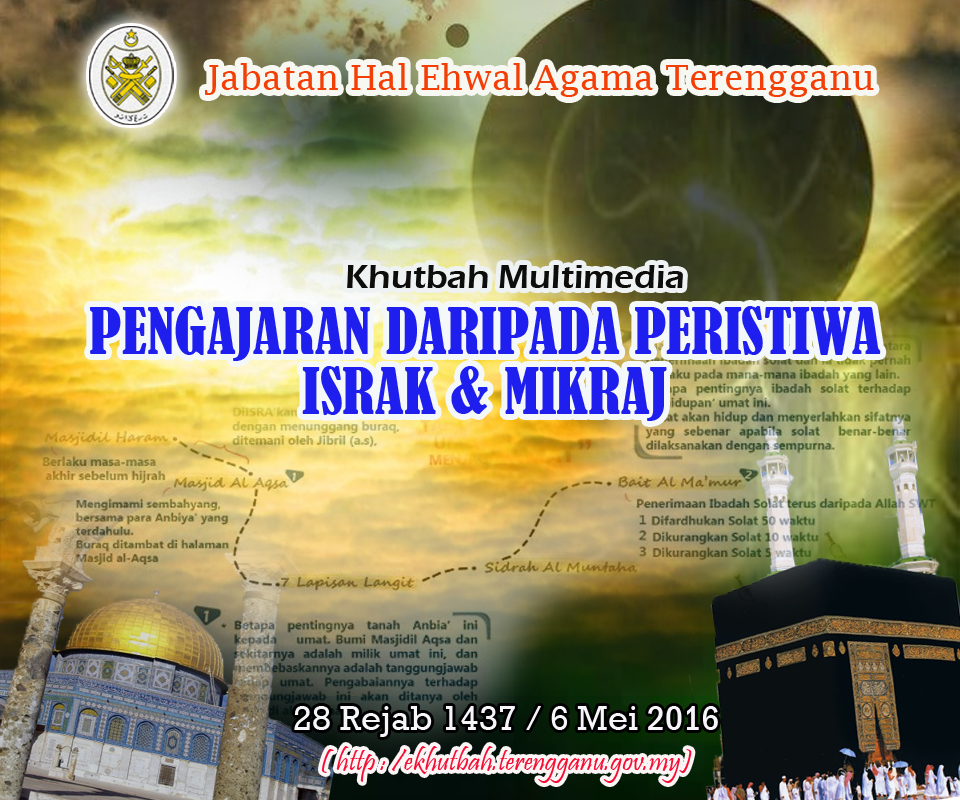 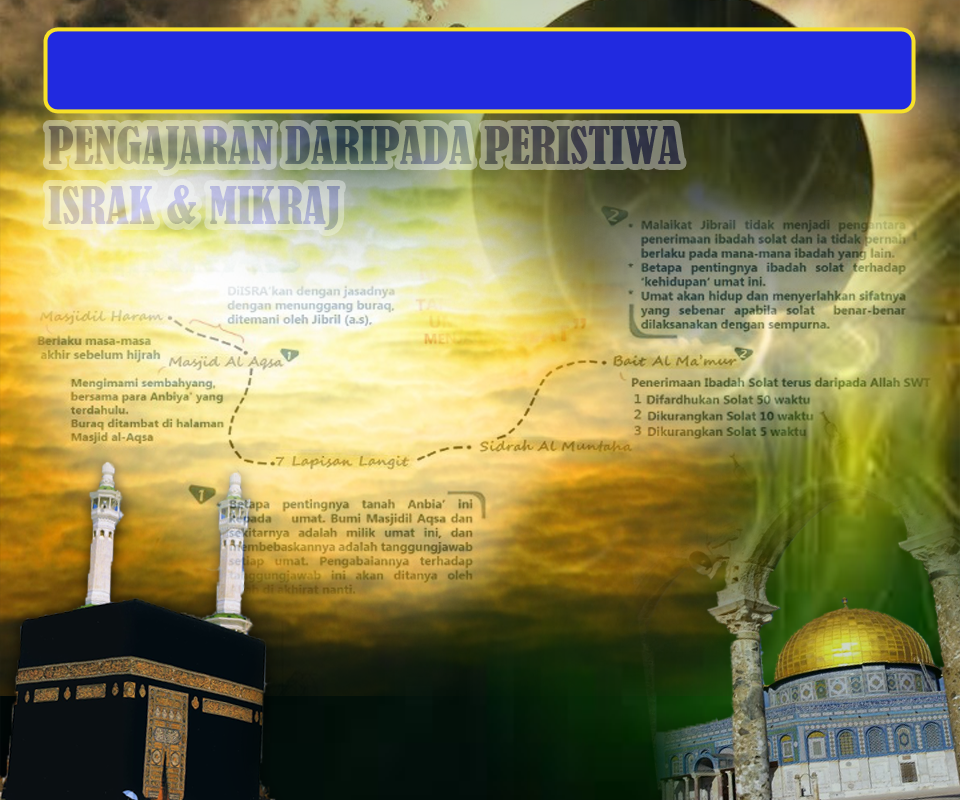 Pujian Kepada Allah S.W.T.
الْحَمْدُ ِللهِ
Segala puji-pujian hanya bagi 
Allah S.W.T.
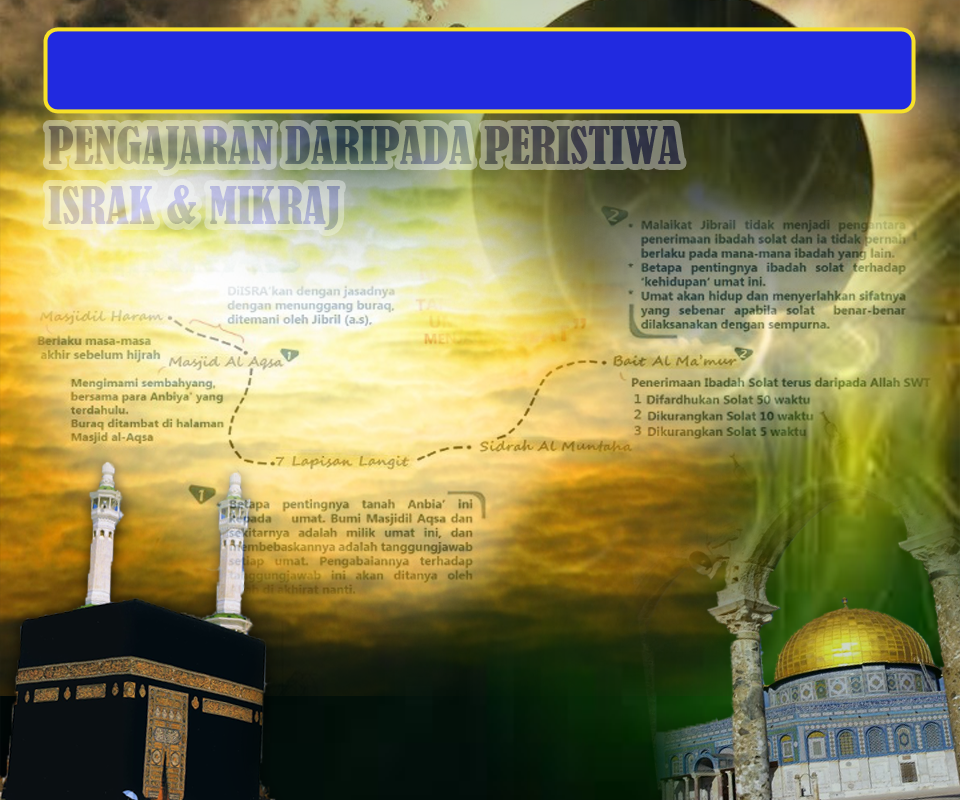 Syahadah
وَأَشْهَدُ أَن لآ إِلَهَ إِلاَّ اللهُ، 
وَأَشْهَدُ أَنَّ مُحَمَّدًا عَبْدُهُ وَرَسُوْلُهُ
Dan aku bersaksi  bahawa sesungguhnya tiada tuhan melainkan Allah Yang Maha Esa, dan juga aku  bersaksi bahawa penghulu kami nabi Muhammad S.A.W hambaNya dan rasulNya.
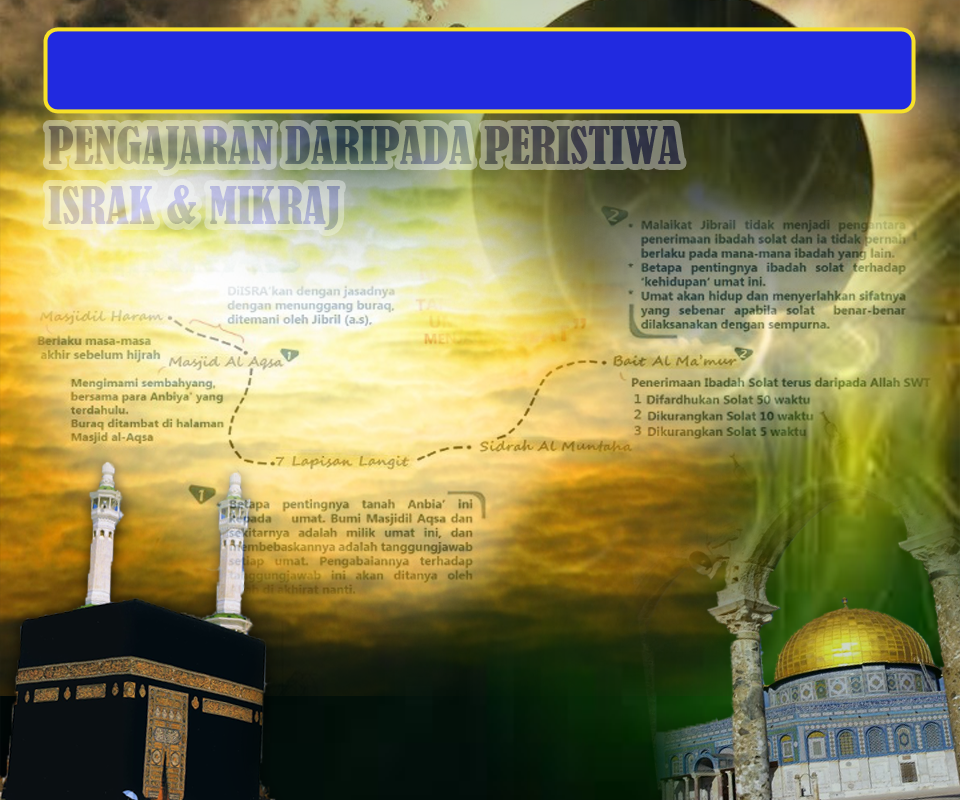 Selawat Ke Atas 
Nabi Muhammad S.A.W
اللَّهُمَّ صَلِّ وَسَلِّمْ عَلَى مُحَمَّدٍ 
وَعَلَى آلِهِ وَأَصْحَابِهِ.
Ya Allah, Cucurilah rahmat dan sejahtera ke atas hambaMu dan rasulMu, Nabi Muhammad S.A.W dan keluarganya serta  para sahabatnya.
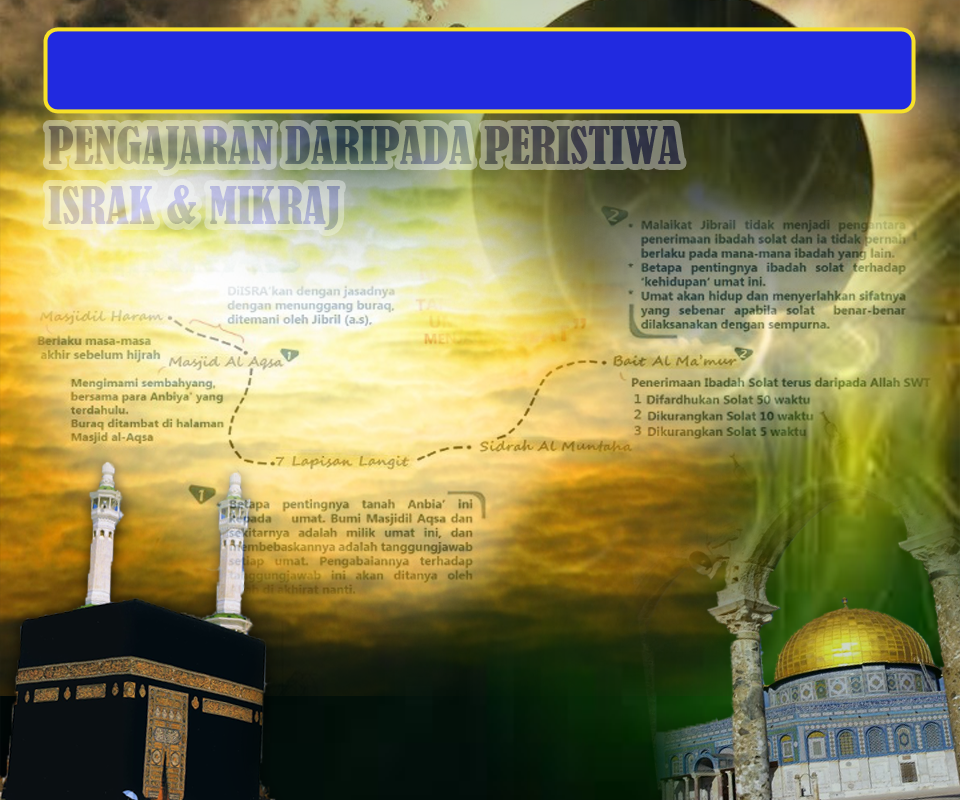 Pesanan Takwa
اتَّقُوْا اللهَ وَأَطِيْعُوْهُ، 
لَعَلَّكُمْ تُفْلِحُوْنَ فِي الدُّنْيَا وَالآخِرَةِ.
Tingkatkanlah ketakwaan dan ketaatan kamu kepada Allah  S.W.T, semoga kamu menjadi orang-orang yang berjaya di dunia dan di akhirat.
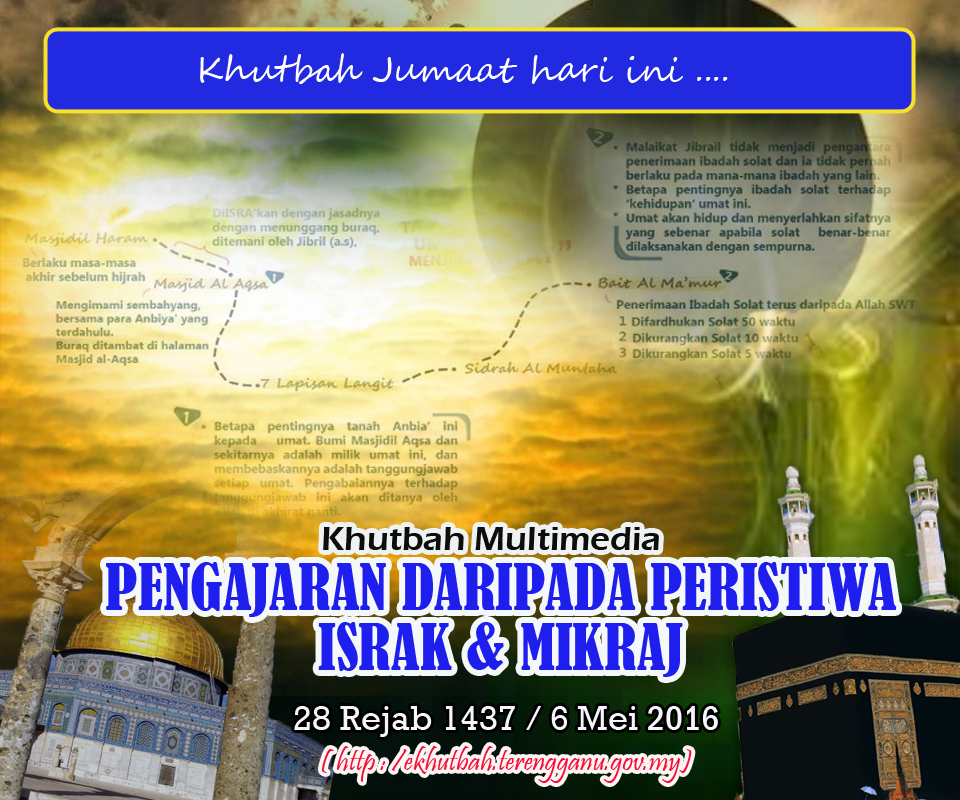 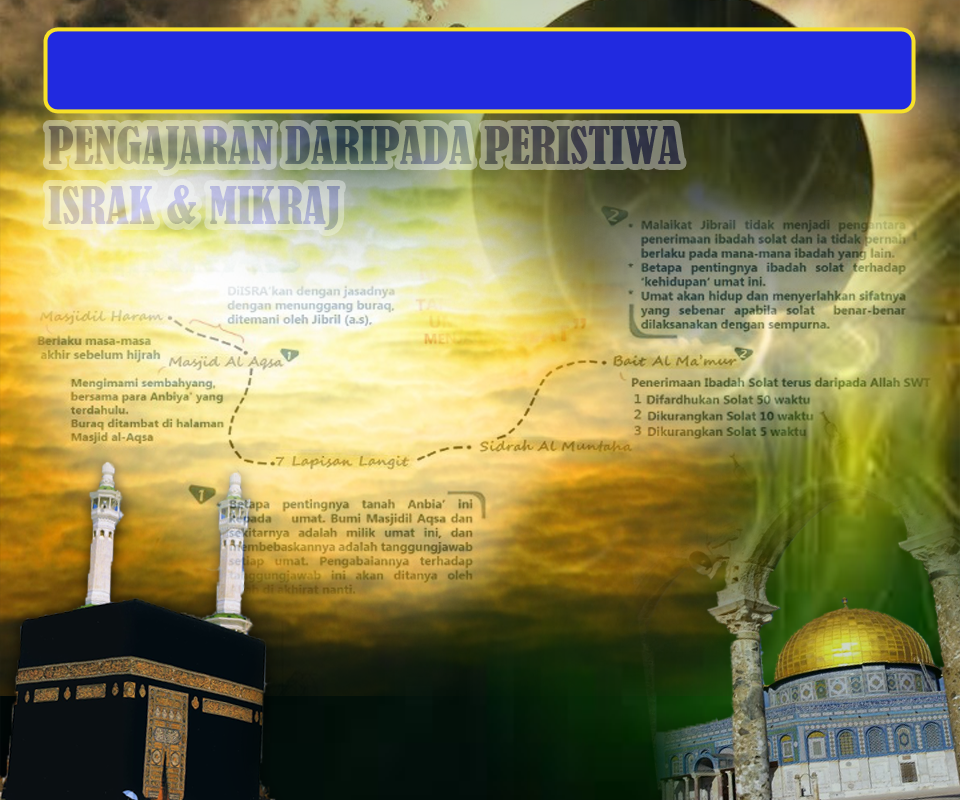 Rehlah Ilahiyah
Perjalanan Rasulullah s.a.w pada waktu malam daripada masjidil Haram ke Masjidil Aqsa kemudian naik ke langit dan ke Sidratul Muntaha
Menerima kefardhuan solat lima waktu daripada Allah S.W.T
Melihat tanda-tanda kebesaran dan 
kekuasan Allah s.w.t
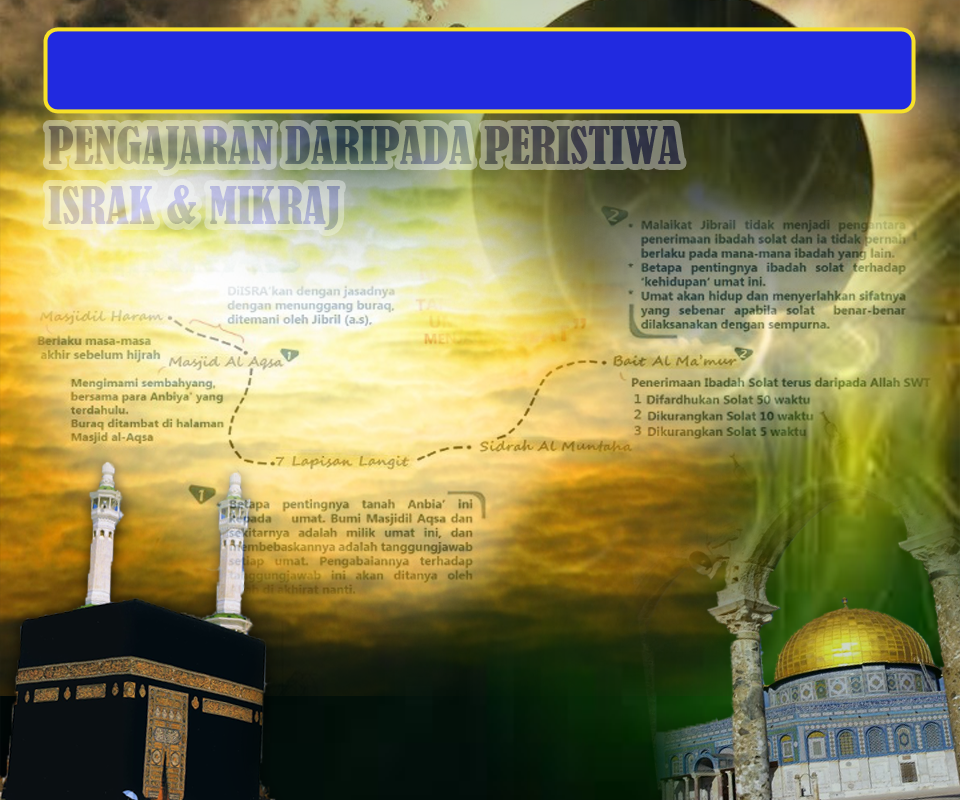 Firman Allah dalam 
Surah Al Isra’: Ayat 1
سُبْحَانَ الَّذِي أَسْرَى بِعَبْدِهِ لَيْلاً مِّنَ الْمَسْجِدِ الْحَرَامِ إِلَى الْمَسْجِدِ الأَقْصَى الَّذِي بَارَكْنَا حَوْلَهُ لِنُرِيَهُ مِنْ آيَاتِنَا إِنَّهُ هُوَ السَّمِيعُ البَصِيرُ
Maha suci Allah Yang telah menjalankan hambaNya (Muhammad) pada malam hari dari Masjid Al-Haraam (di Makkah) ke Masjid Al-Aqsa (di Palestin), Yang Kami berkati sekelilingnya, untuk memperlihatkan kepadanya tanda-tanda (kekuasaan dan kebesaran) Kami. Sesungguhnya Allah jualah Yang Maha Mendengar, lagi Maha mengetahui.
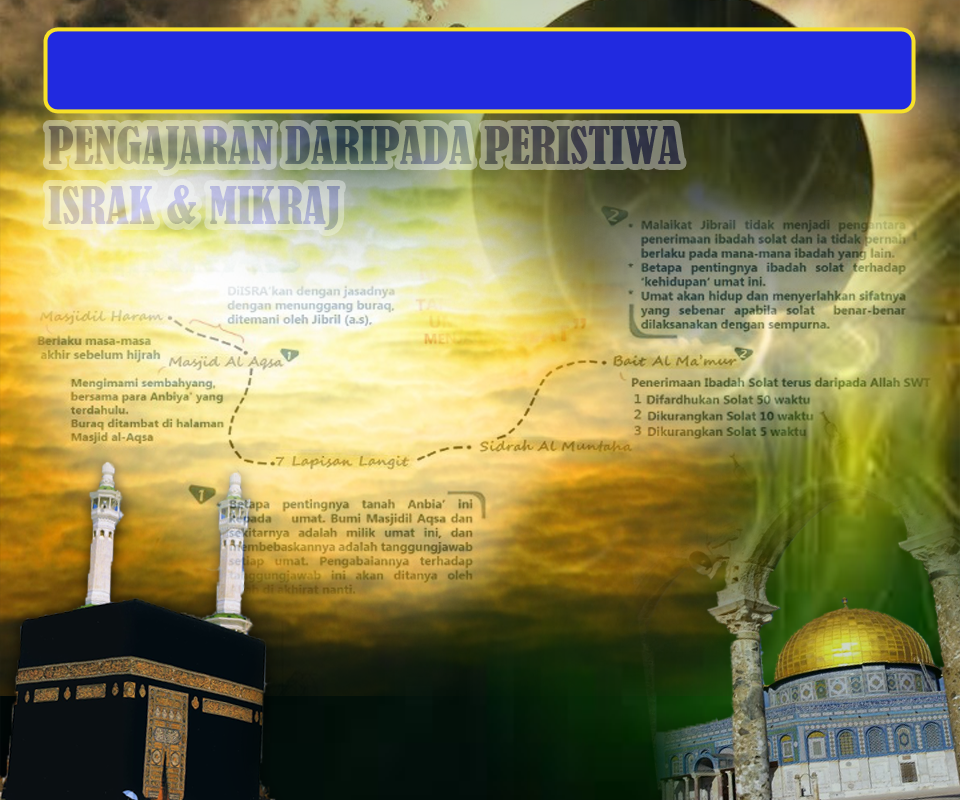 Peristiwa Israk dan mikraj
Berlaku pada malam 27 Rejab
Berlaku pada tahun yang dinamakan:  
عَامُ  الْحُزْنْ 
(tahun kesedihan), 
- Kematian dua orang sangat rapat dengan baginda iaitu Isteri Baginda Sayyidatina Khadijah binti Khuwailid dan bapa saudara Baginda Abu Talib bin Abdul Muttalib.
Salah satu mukjizat yang membuktikan kenabian dan kerasulan Baginda s.a.w. .
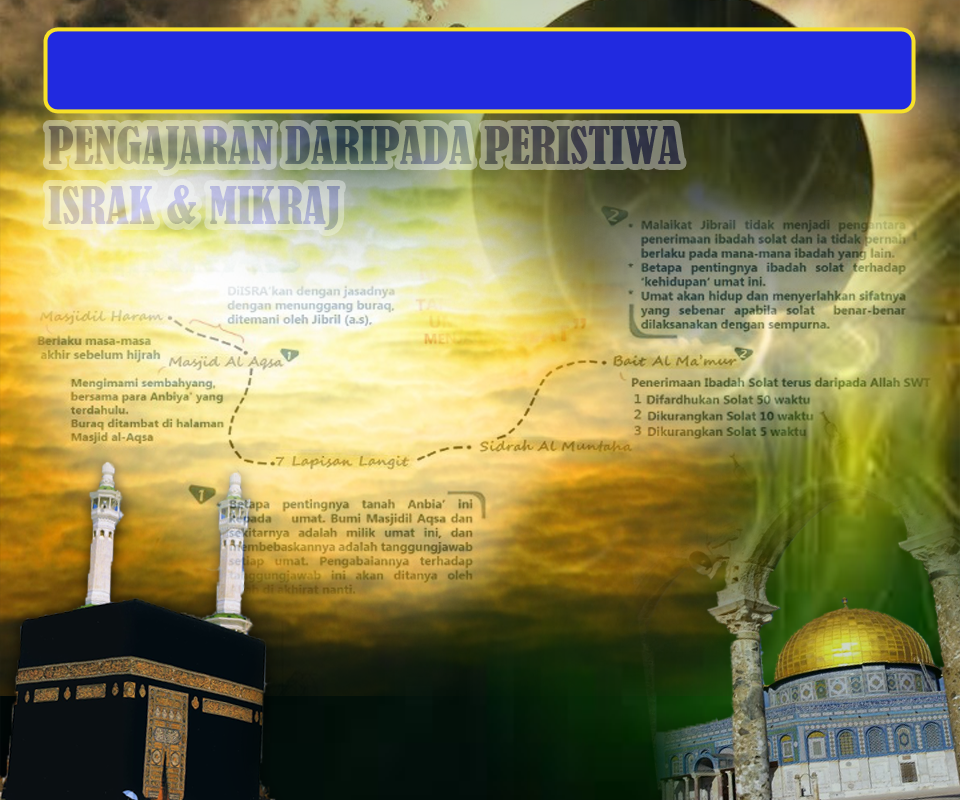 Firman Allah dalam 
Surah Yassin, Ayat 82
إِنَّمَا أَمْرُهُ إِذَا أَرَادَ شَيْئًا أَنْ يَقُولَ لَهُ كُنْ فَيَكُونُ
Sesungguhnya keadaan kekuasaannya apabila ia menghendaki adanya sesuatu, hanyalah ia berfirman kepada (hakikat) benda itu: " Jadilah engkau! ". Maka ia terus menjadi.
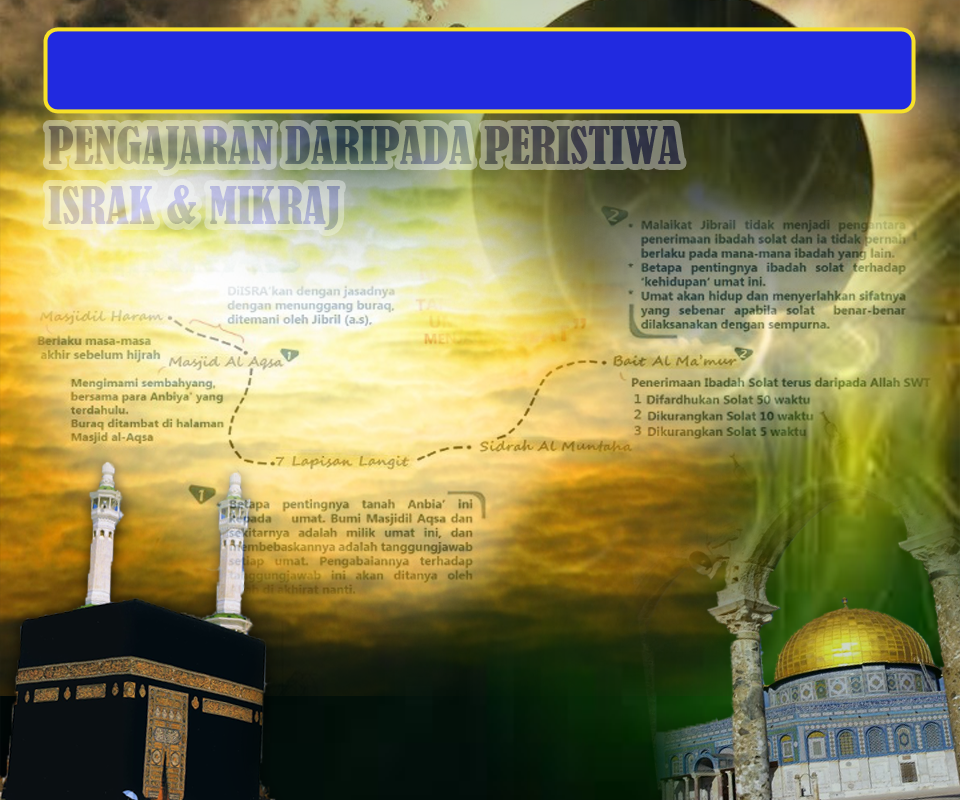 Pembersihan jiwa sebelum mengadap Allah Taala
Sabda Rasulullah SAW
فُرِجَ سَقْفُ بَيْتِي وَأَنَا بِمَكَّةَ فَنَزَلَ جِبْرِيلُ فَفَرَجَ صَدْرِي،  ثُمَّ غَسَلَهُ مِنْ مَاءِ زَمْزَمَ،  ثُمَّ جَاءَ بِطَسْتٍ مِنْ ذَهَبٍ مُمْتَلِئٍ حِكْمَةً وَإِيمَانًا فَأُفْرِغَتَا فِي صَدْرِي،  ثُمَّ أَطْبَقَهُ "
“Semasa aku berada di Mekah, bumbung rumah aku dibuka, lalu Jibril turun, maka ia membuka dadaku, kemudian membasuhkannya dengan air Zam-zam, kemudian didatangkan dulam emas yang penuh dengan hikmah dan iman lalu dituangkan kedua-duanya ke dalam dadaku kemudian menutupkannya semula”
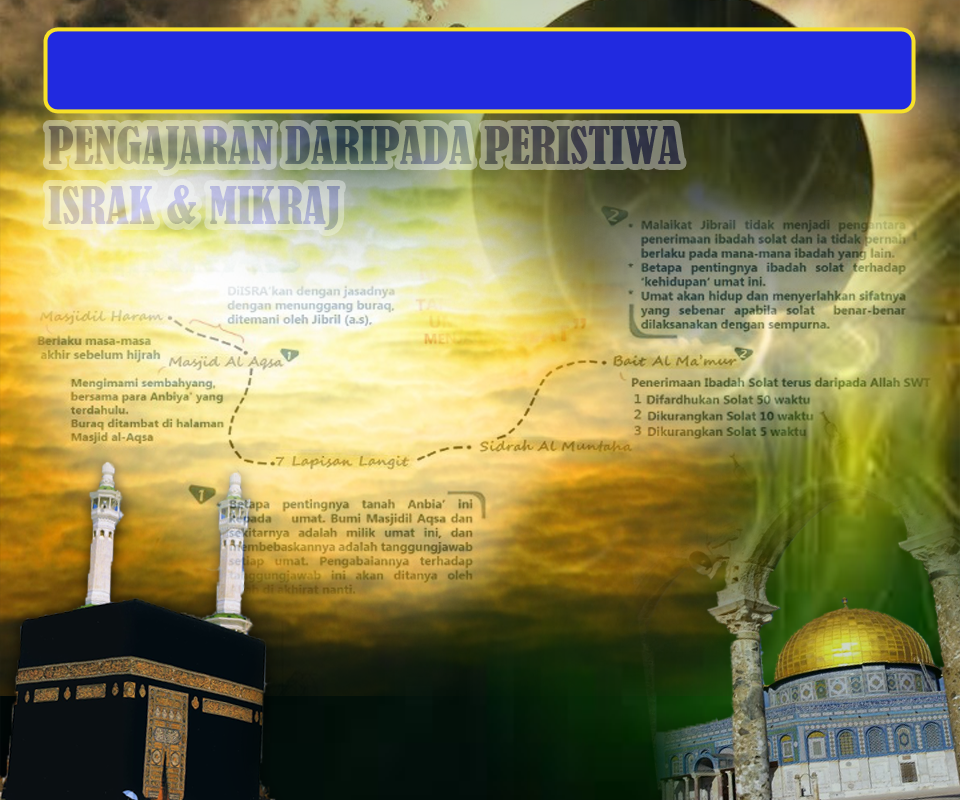 Peristiwa yang diperlihatkan 
semasa isra’ mikraj
Manusia yang bercucuk tanam dan terus dapat menuaikan hasilnya pada masa yang sama
1
Gambaran tentang kelebihan orang-orang yang menginfaqkan hartanya pada jalan Allah.
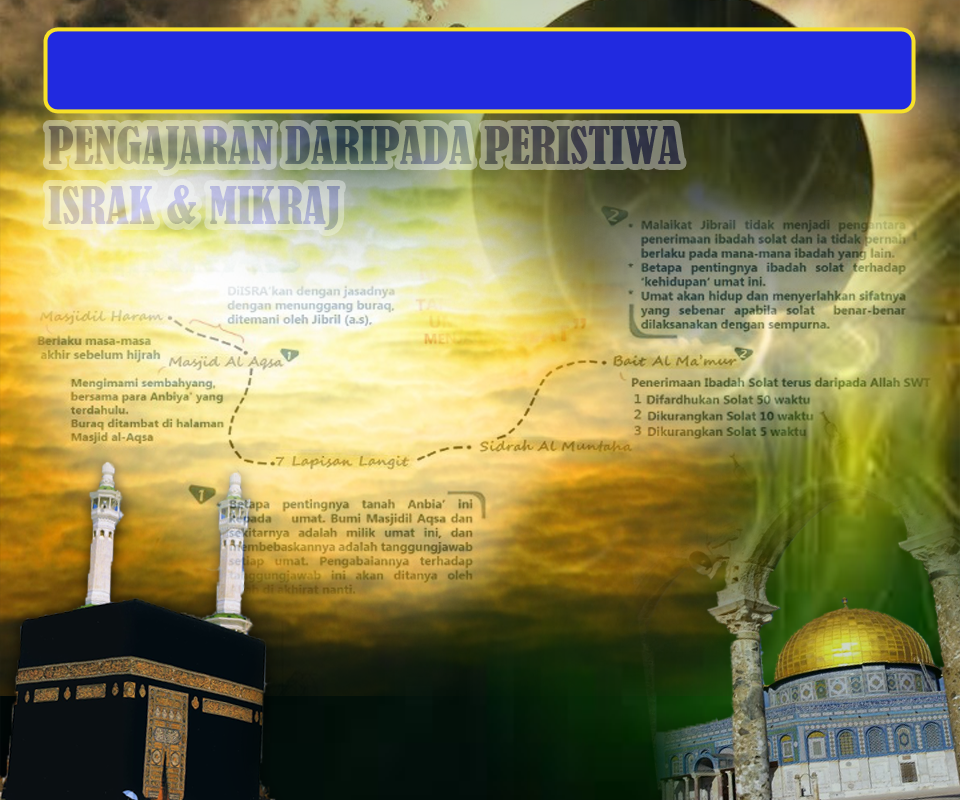 Firman Allah dalam 
Surah Al Baqarah: Ayat 261
مَّثَلُ الَّذِينَ يُنفِقُونَ أَمْوَالَهُمْ فِي سَبِيلِ اللهِ كَمَثَلِ حَبَّةٍ أَنبَتَتْ سَبْعَ سَنَابِلَ فِي كُلِّ سُنبُلَةٍ مِّئَةُ حَبَّةٍ وَاللهُ يُضَاعِفُ لِمَن يَشَاء وَاللهُ وَاسِعٌ عَلِيمٌ
“Bandingan (derma) orang-orang yang membelanjakan hartanya pada jalan Allah, ialah sama seperti sebiji benih yang tumbuh menerbitkan tujuh tangkai; tiap-tiap tangkai itu pula mengandungi seratus biji. dan (ingatlah), Allah akan melipatgandakan pahala bagi sesiapa yang dikehendaki-Nya, dan Allah Maha Luas (rahmat) kurniaNya, lagi meliputi ilmu pengetahuanNya.
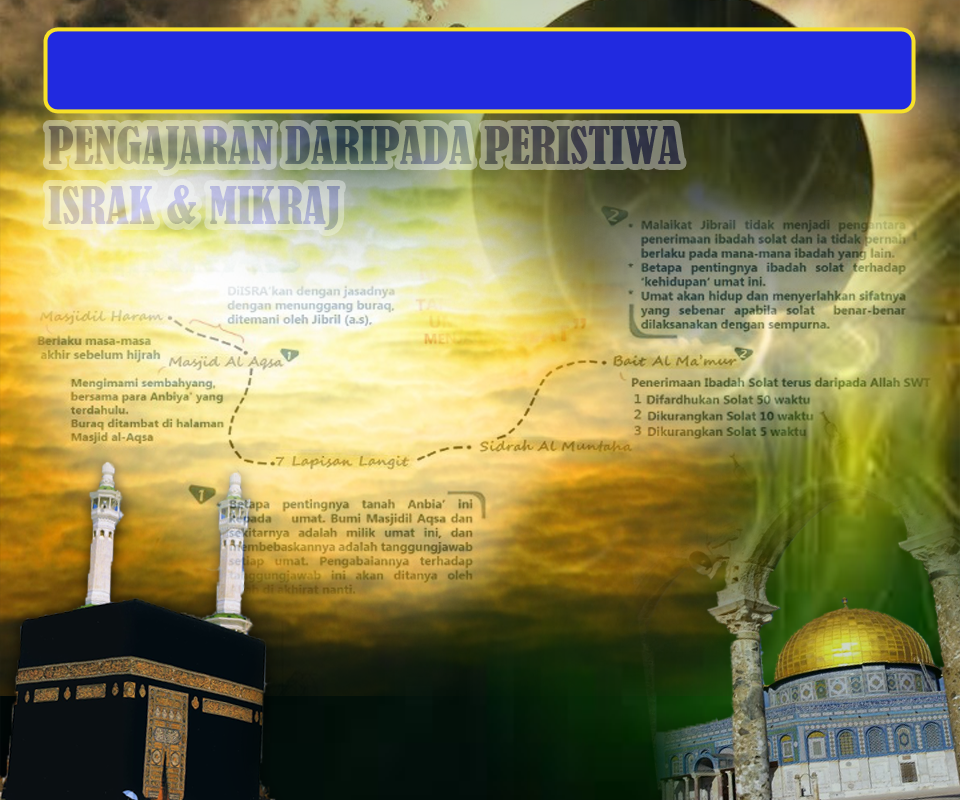 Peristiwa yang diperlihatkan 
semasa isra’ mikraj
Mencium bau yang sangat harum yang datang daripada keluarga Maasyitoh (tukang sikat) rambut anak Firaun
2
Gambaran tentang kelebihan orang-orang yang 
menginfaqkan hartanya pada jalan Allah.
Manusia yang bercucuk tanam dan terus dapat menuaikan hasilnya pada masa yang sama
3
Gambaran tentang kelebihan orang-orang yang soleh dan orang-orang yang berjihad untuk menegakkan agama Allah di atas muka bumi ini.
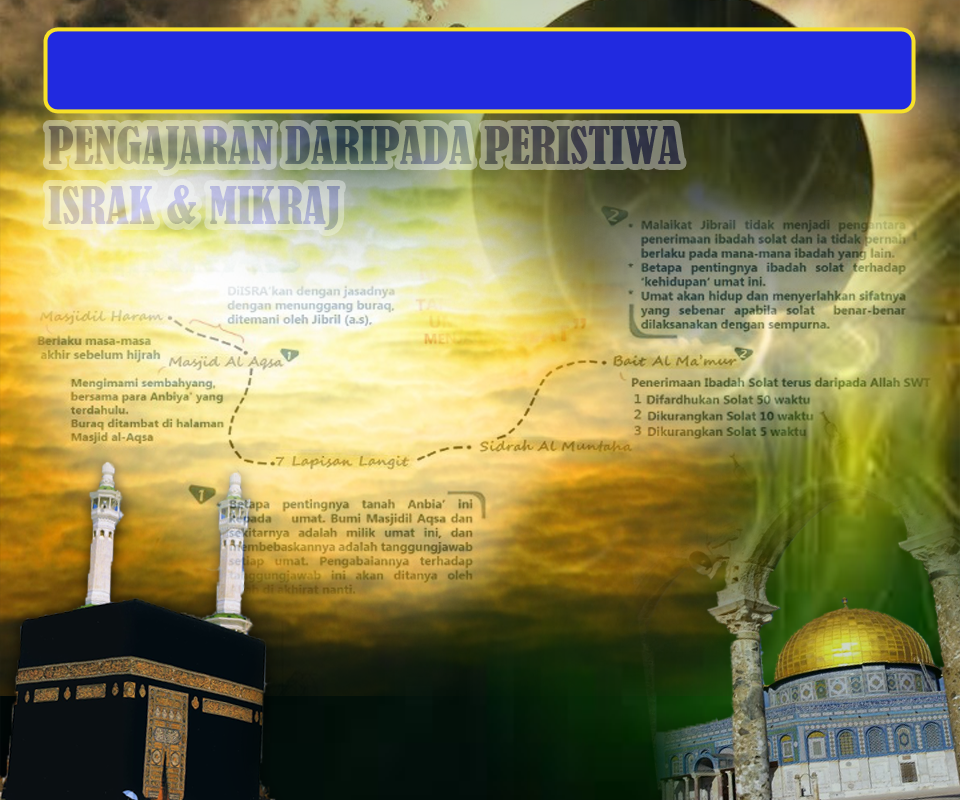 Peristiwa yang diperlihatkan 
semasa isra’ mikraj
Manusia yang memakan kayu berduri dan batu panas daripada neraka
4
Gambaran tentang balasan terhadap orang yang tidak mengeluarkan zakat.
Manusia yang memotong lidah dan bibirnya dengan gunting besi
5
Gambaran balasan terhadap orang yang suka menyuruh orang lain berbuat baik tetapi dirinya sendiri tidak pernah melakukannya.
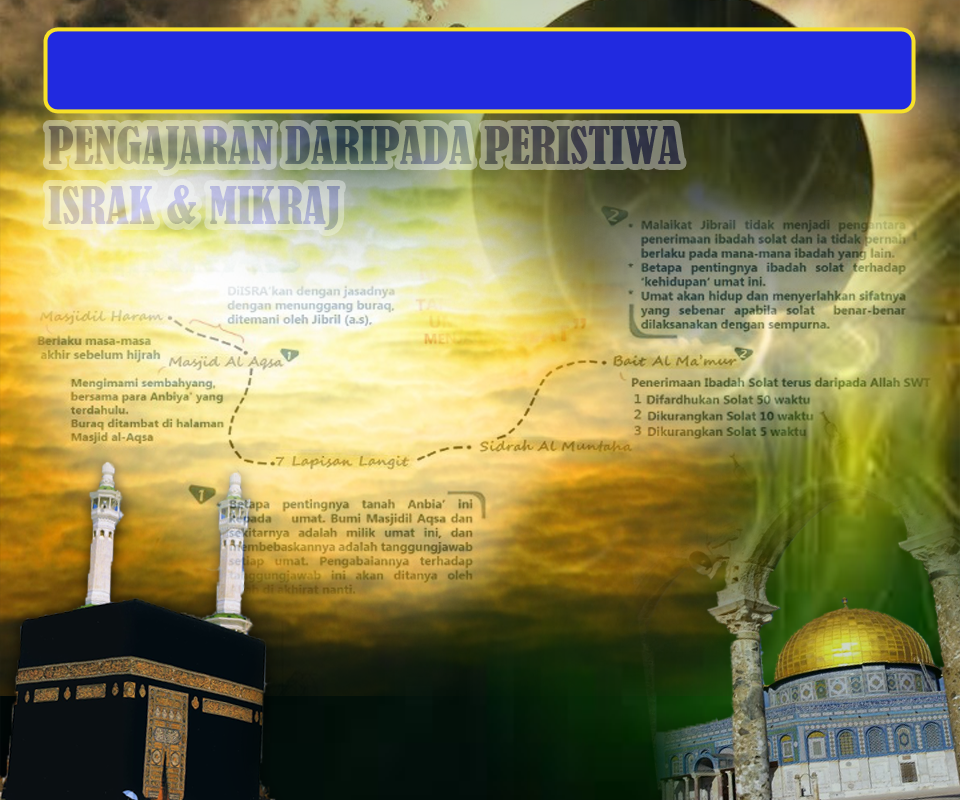 Peristiwa yang diperlihatkan 
semasa isra’ mikraj
Manusia yang sedang mencakar muka dan dadanya dengan kukunya sendiri berterusan
6
Gambaran tentang balasan terhadap orang-orang yang suka mengumpat atau mendedahkan keaiban orang lain.
Seseorang muslim adalah dikehendaki menutup keaiban saudaranya dan dilarang daripada mendedahkannya kepada orang lain.
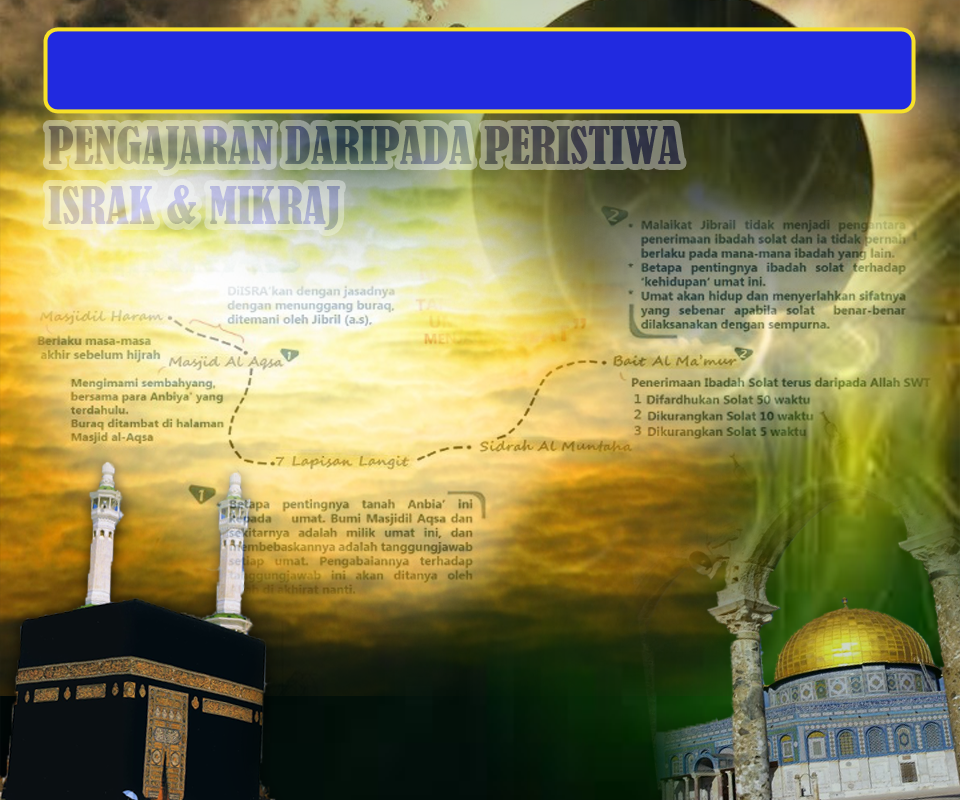 Sabda Rasulullah SAW
"مَنْ سَتَرَ أَخَاهُ الْمُسْلِمَ فِي الدُّنْيَا سَتَرَهُ اللهُ عَزَّ 
وَجَلَّ فِي الدُّنْيَا وَالآخِرَةِ...."
Sesiapa yang menutupkan keaiban saudaranya yang muslim di dunia Allah akan menutupkan keaibannya di dunia dan di akhirat (H.R. Ibnu Hibban) .
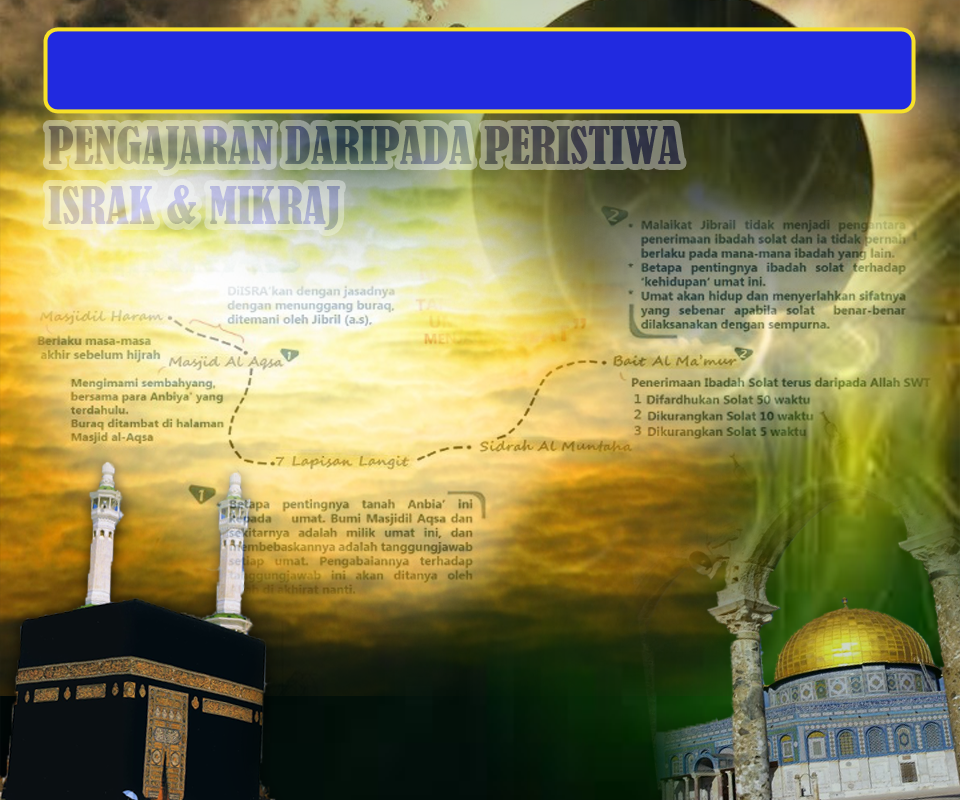 Firman Allah dalam 
Surah An Najm, Ayat 1-5
وَالنَّجْمِ إِذَا هَوَى. مَا ضَلَّ صَاحِبُكُمْ وَمَا غَوَى. وَمَا يَنطِقُ عَنِ الْهَوَى. إِنْ هُوَ إِلَّا وَحْيٌ يُوحَى. عَلَّمَهُ شَدِيدُ الْقُوَى.
Demi bintang semasa ia menjunam, rakan kamu (Nabi Muhammad yang kamu tuduh dengan berbagai tuduhan itu), tidaklah ia menyeleweng (dari jalan yang benar), dan ia pula tidak sesat (dengan kepercayaan yang salah), dan ia tidak memperkatakan (sesuatu yang berhubung dengan agama Islam) menurut kemahuan dan pendapatnya sendiri, segala yang diperkatakannya itu (sama ada Al-Quran atau hadis) tidak lain hanyalah wahyu yang diwahyukan kepadanya, wahyu itu (disampaikan dan) diajarkan kepadanya oleh (malaikat jibril) yang amat kuat gagah.
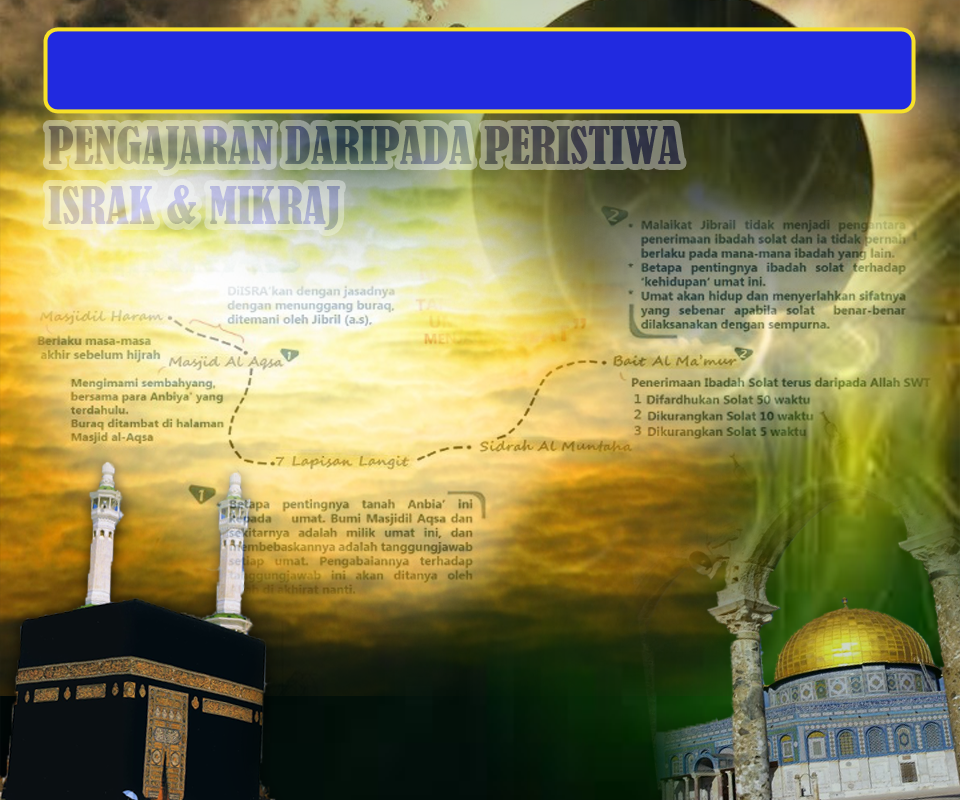 PENUTUP
بَارَكَ اللهُ لِيْ وَلَكُمْ بِالْقُرْآنِ الْعَظِيْمِ وَنَفَعَنِي وَإِيَّاكُمْ بِمَا فِيْهِ مِنَ الأيَاتِ وَالذِّكْرِ الْحَكِيْمِ وَتَقَبَّلَ مِنِّي وَمِنْكُمْ تِلاوَتَهُ إِنَّهُ هُوَ السَّمِيعُ الْعَلِيْمُ. أَقُوْلُ قَوْلِيْ هَذَا وَأَسْتَغْفِرُ اللهَ الْعَظِيْمَ لِيْ وَلَكُمْ وَلِسَائِرِ الْمُسْلِمِيْنَ وَالْمُسْلِمَاتِ وَالْمُؤْمِنِيْنَ وَالْمُؤْمِنَاتِ فَاسْتَغْفِرُوْهُ، فَيَا فَوْزَ الْمُسْتَغْفِرِيْنَ، وَياَ نَجَاةَ التّآئِبِينَ.
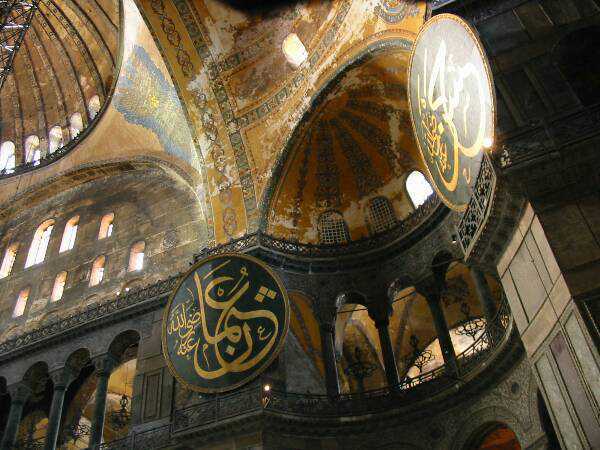 Doa Antara Dua Khutbah
Aamiin Ya Rabbal Aalamin..
 Tuhan Yang Memperkenankan Doa Orang-orang Yang Taat, Berilah Taufik Kepada Kami Di Dalam Mentaatimu, Ampunilah Kepada Mereka Yang Memohon Keampunan.
Aamiin
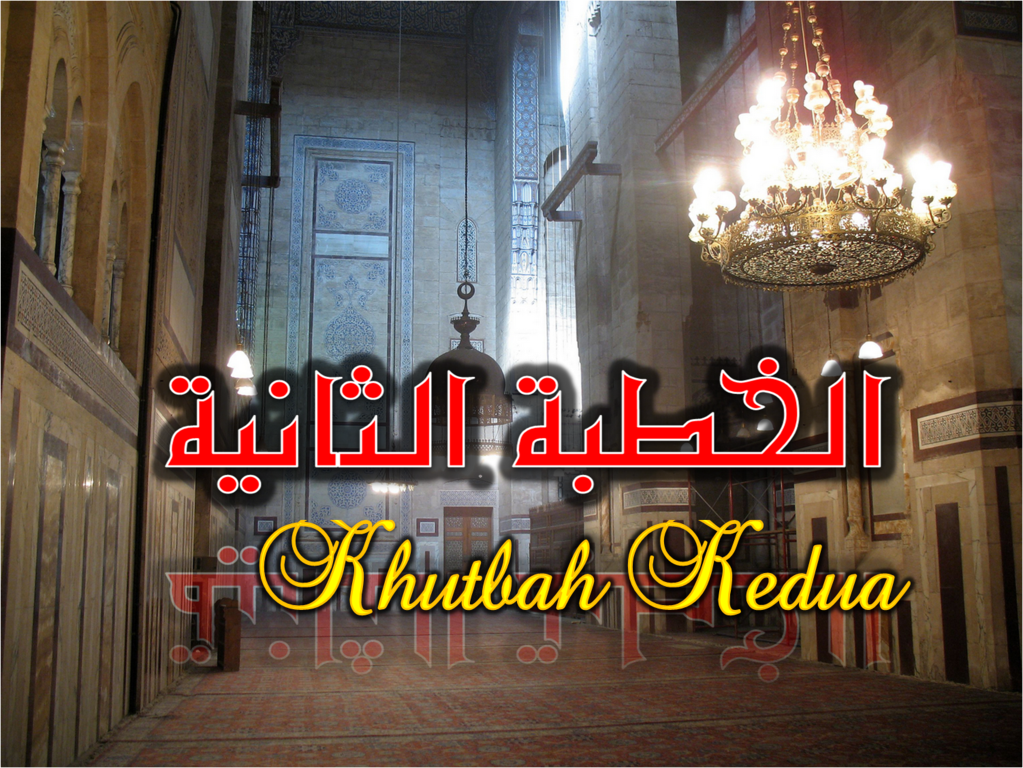 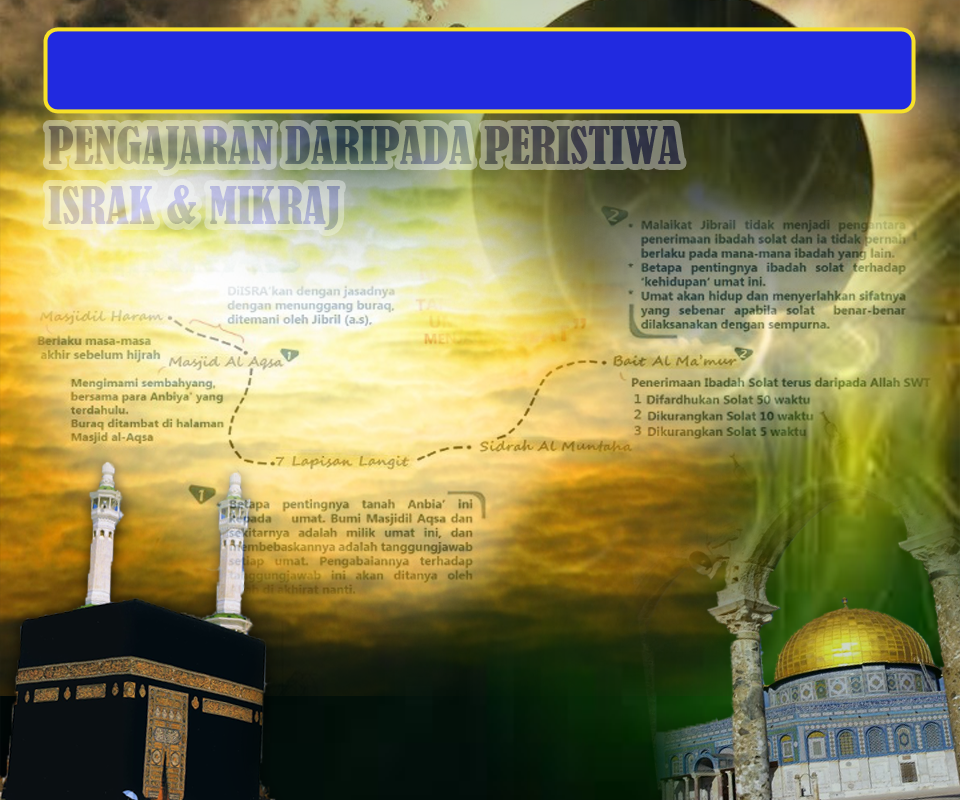 Pujian Kepada Allah S.W.T.
الْحَمْدُ لِلَّهِ
Segala puji-pujian hanya bagi 
Allah S.W.T.
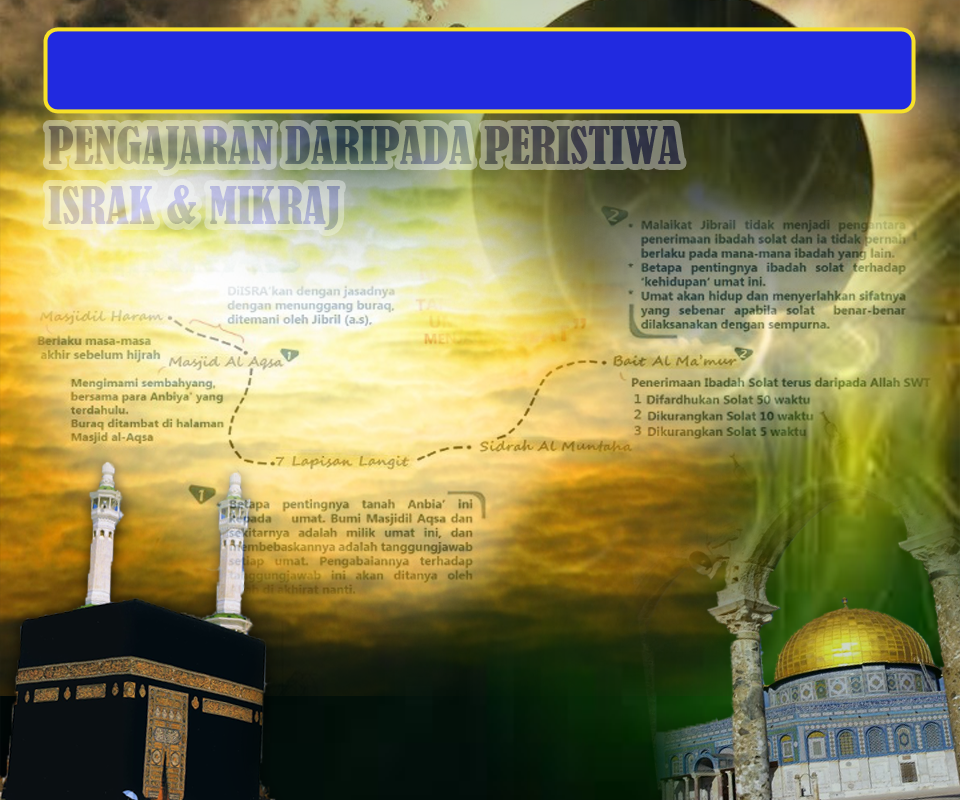 Syahadah
وَأَشْهَدُ أَنْ لاَّ إِلَهَ إِلاَّ اللهُ وَحْدَهُ لاَ شَرِيْكَ لَهُ، وَأَشْهَدُ أَنَّ مُحَمَّدًا عَبْدُهُ وَرَسُوْلُهُ.
Aku bersaksi  bahawa sesungguhnya tiada tuhan melainkan Allah Yang Maha Bijaksana, dan juga aku bersaksi bahawa nabi Muhammad S.A.W adalah hambaNya dan rasulNya.
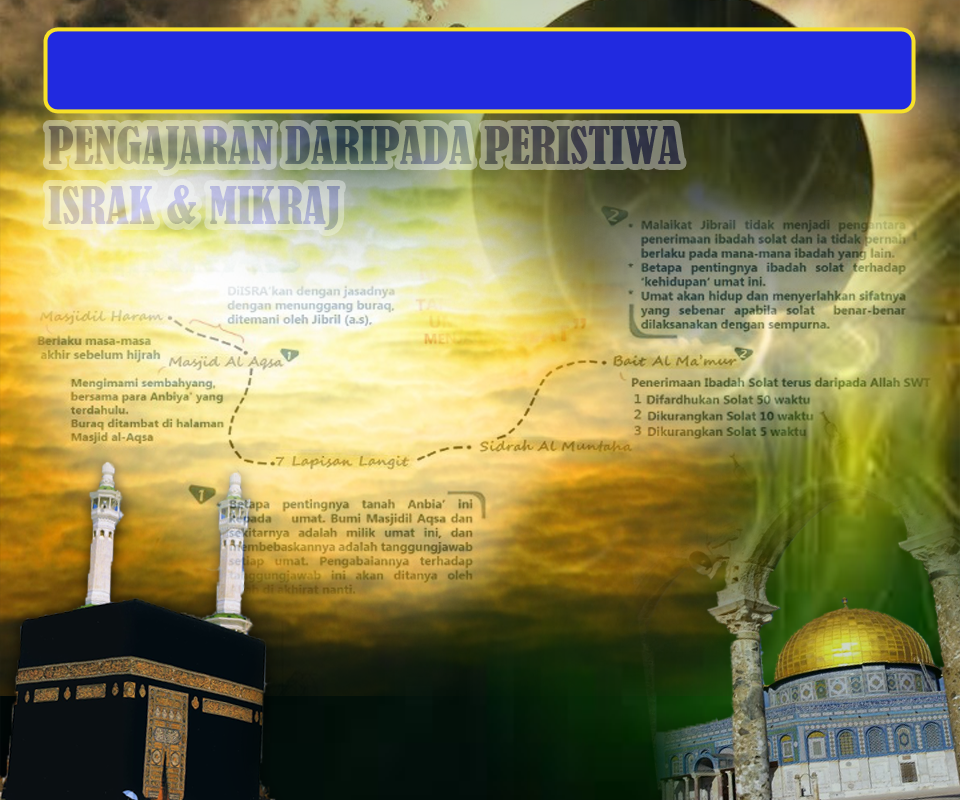 Selawat Ke Atas 
Nabi Muhammad S.A.W
اَللَّهُمَّ صَلِّ وَسَلِّمْ وَبَارِكْ عَلَى سَيِّدِنَا وَمَوْلاَنَا مُحَمَّدٍ أَشْرَفِ الأَنْبِيَاءِ وَالْمُرْسَلِيْنَ، وَعَلَى آَلِهِ وَأَصْحَابِهِ أَجْمَعِيْنَ.
Ya Allah, Cucurilah rahmat dan sejahtera ke atas hambaMu dan rasulMu, Nabi Muhammad S.A.W dan keluarganya serta  para sahabatnya serta pengikutnya.
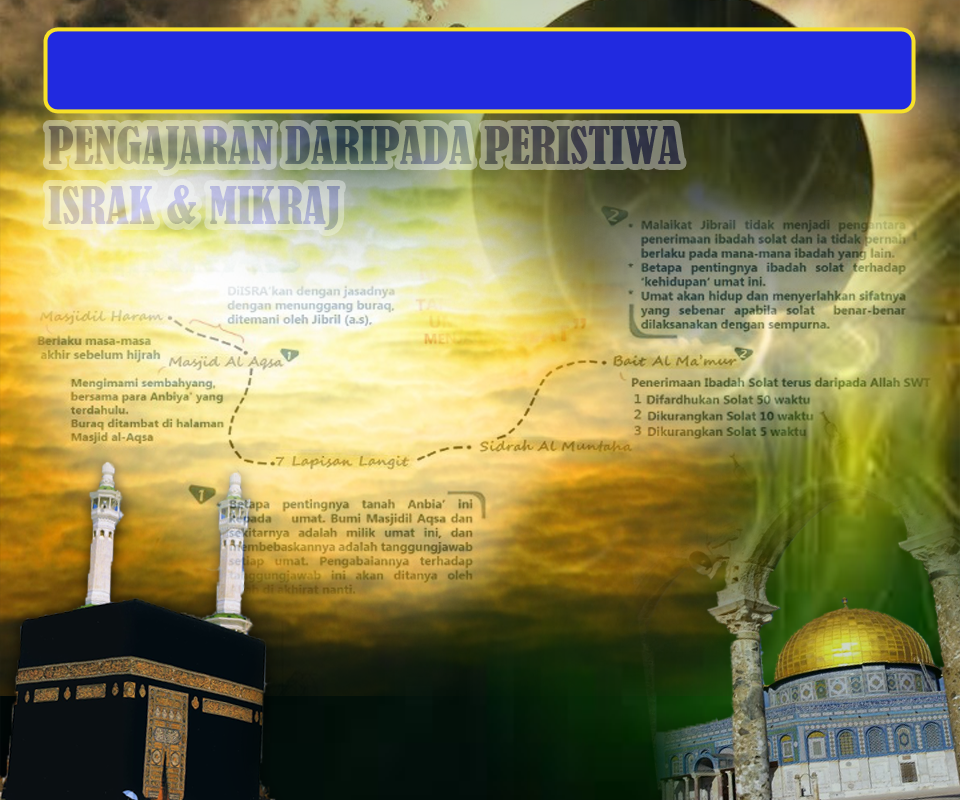 Pesanan Taqwa
اتَّقُوْا اللهَ وَأَطِيْعُوْهُ لَعَلَّكُمْ تُرْحَمُوْنَ.
Tingkatkanlah ketakwaan dan ketaatan kepada Allah semoga kita sentiasa dirahmati.
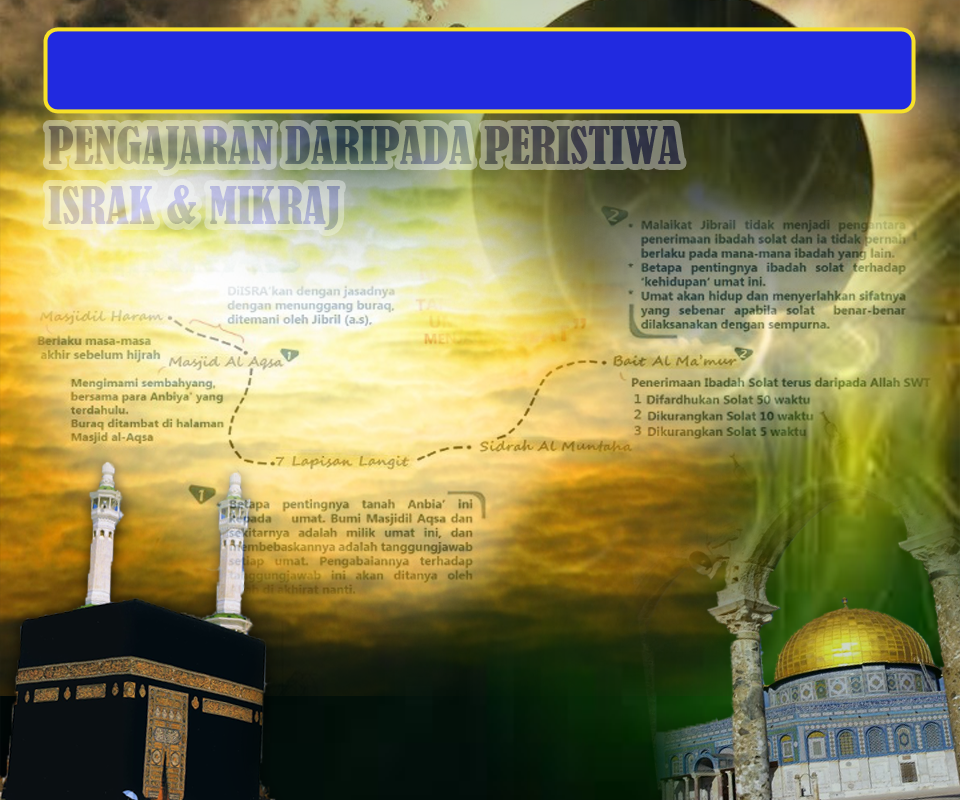 Peristiwa Isra’  dan Mikraj 
Sebagai Pengajaran
Hindarkan diri daripada melakukan sesuatu yang boleh membawa padah kepada diri kita di hari akhirat nanti
Segera memohon keampunan 
daripada Allah s.w.t.
Seruan
Mengenang jasa rasul kesayangan, nabi Muhammad SAW  yang berjuang membawa ajaran Islam. Selawat dan salam kepada Rasulullah s.a.w.
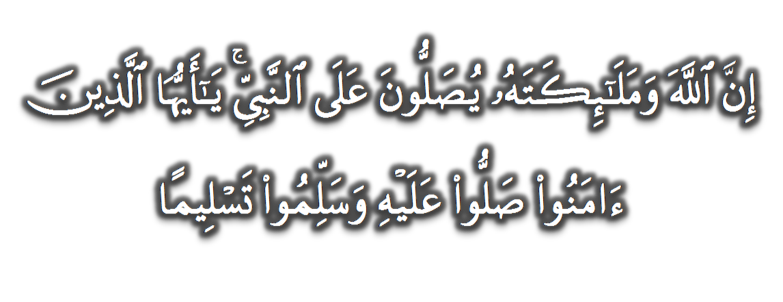 (Surah Al-Ahzab : Ayat 56)
“Sesungguhnya Allah Taala Dan Para MalaikatNya Sentiasa Berselawat Ke Atas Nabi (Muhammad).
Wahai Orang-orang Beriman! Berselawatlah Kamu 
Ke Atasnya Serta Ucapkanlah Salam Sejahtera Dengan Penghormatan Ke Atasnya Dengan Sepenuhnya”.
Selawat
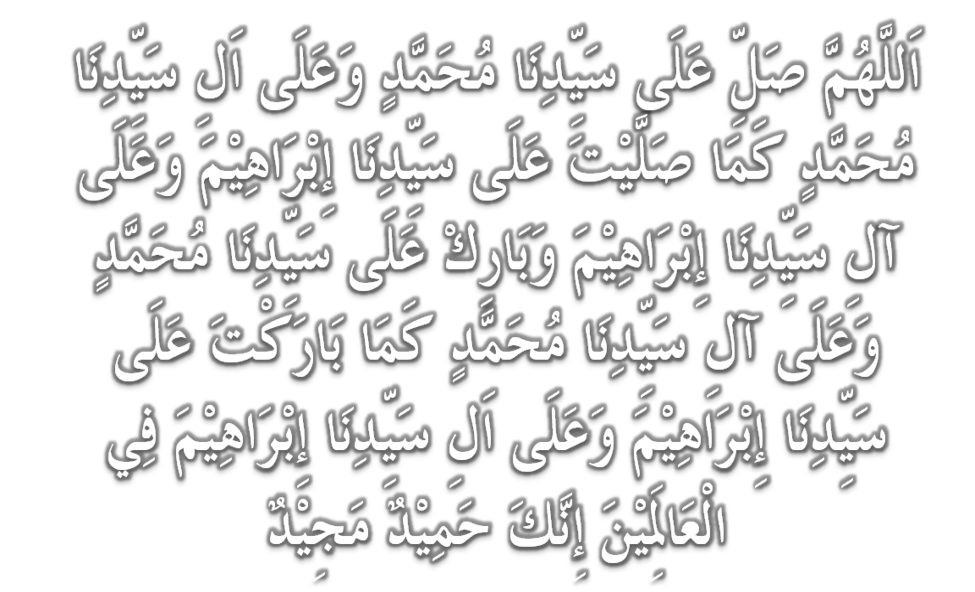 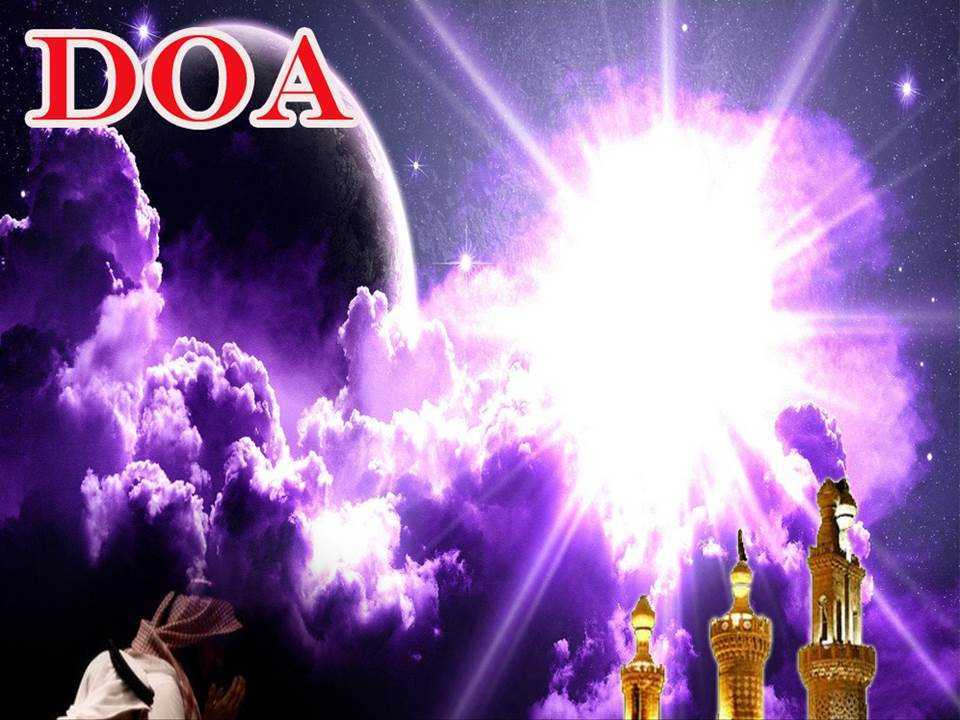 اللَّهُمَّ اغْفِرْ لِلْمُؤْمِنِيْنَ وَالْمُؤْمِنَاتِ، وَالمُسْلِمِيْنَ وَالْمُسْلِمَاتِ الأَحْيَاءِ مِنْهُمْ وَالأَمْوَات. 
إِنَّكَ سَمِيْعٌ قَرِيْبٌ مُجِيْبُ الدَّعَوَات.
Ya Allah, Ampunkanlah Dosa Golongan Mu’minin Dan Mu’minaat, Muslimin Dan Muslimat, samada yang  masih hidup atau yang telah mati. Sesungguhnya Engkau Maha Mendengar dan Maha Memakbulkan segala permintaan.
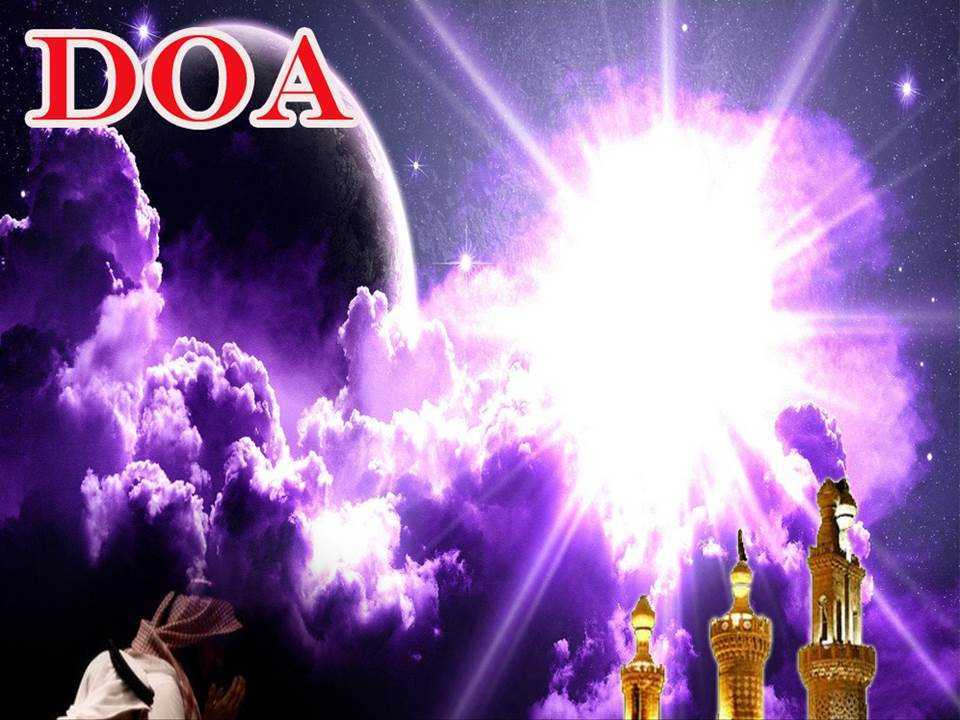 اللَّهُمَّ ارْحَمْنَا فَأَنَّكَ أَرْحَمَ الرَّاحِمِيْنَ. اللَّهُمَّ اهْدِنَا فَإِنَّكَ الْهَادِيْ إِلَى صِرَاطِكَ الْمُسْتَقِيْمِ. اللَّهُمَّ اشْفِ أَمْرَاضَنَا، وَاشْفِ مَرْضَانَا، وَارْحَمْ إِخْوَانَنَا الْمُسْلِمِيْنَ وَالْمُسْلِمَاتِ، الْأَحْيَاءِ مِنْهُمْ وَالْأَمْوَاتِ، وَاجْعَلْنَا مِنَ الرَّاشِدِيْنَ يَا رَبَّ الْعَالَمِيْنَ.
Ya Allah ! Rahmatilah kami Sememangnya Engkau Tuhan Yang Maha Mengasihani. Ya Allah ! Bimbinglah kami Sesungguhnya Engkaulah  Penunjuk ke jalanMu yang lurus. Ya Allah ! Sembuhkanlah penyakit-penyakit kami. Sihat sejahterakanlah ahli keluarga dan sahabat-sahabat kami yang terlantar sakit dan rahmatilah saudara-saudara kami di kalangan muslimin dan muslimat. Yang masih hidup ataupun yang telah meninggal dunia dan jadikanlah kami hambaMu yang berada dalam kalangan yang mendapat pimpinan.)
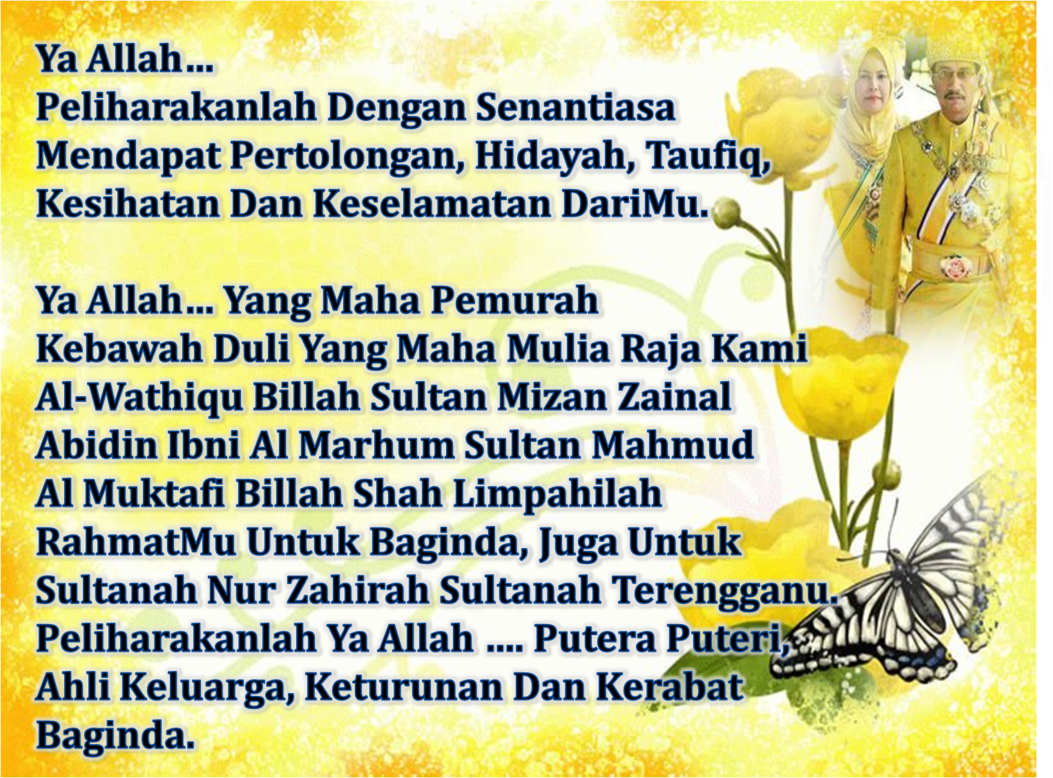 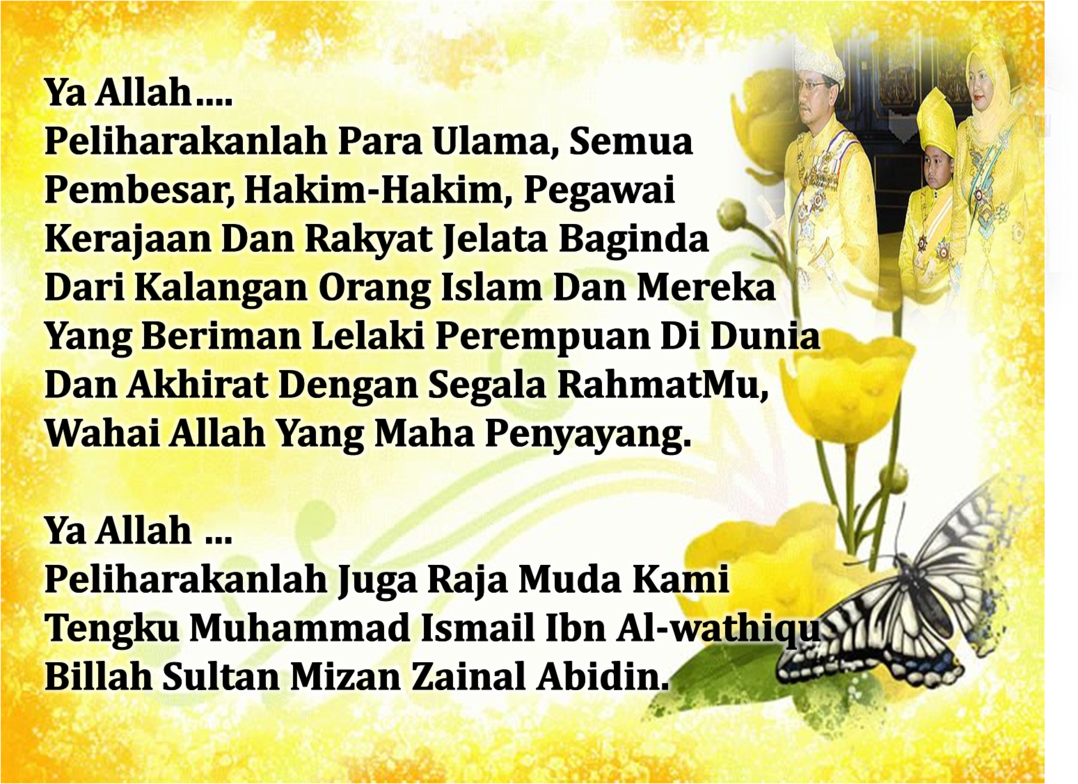 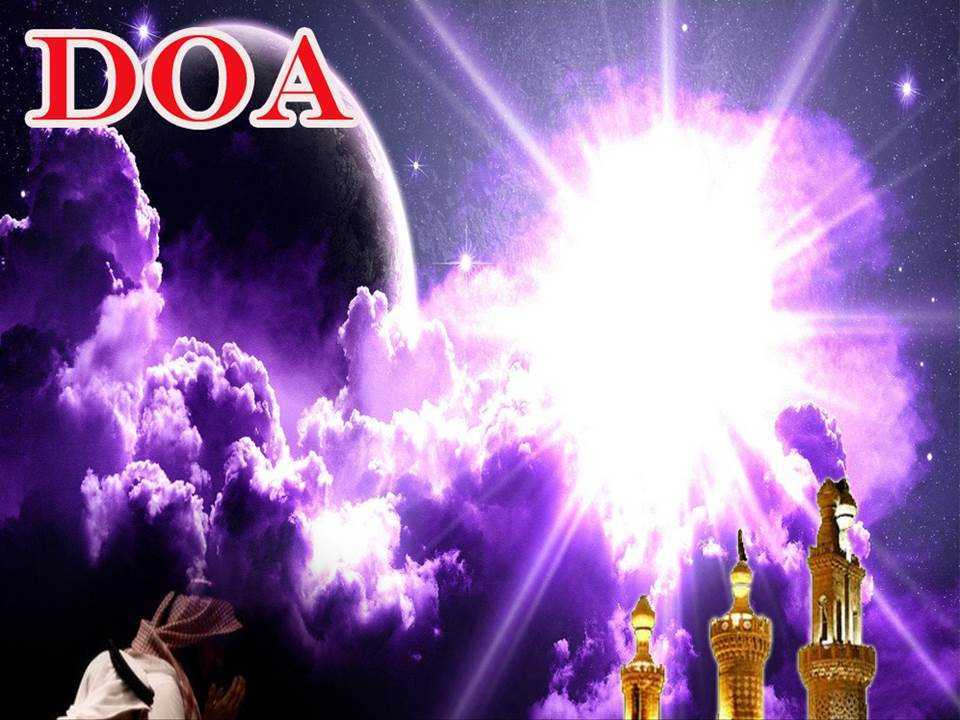 رَبَّنَا ظَلَمْنَا أَنْفُسَنَا وَإِنْ لَمْ تَغْفِرْ لَنَا وَتَرْحَمْنَا لَنَكُوْنَنَّ مِنَ الْخَاسِرِيْنَ. 
لآ إِلَهَ إِلاَّ أَنْتَ سُبْحَانَكَ إِنَّا كُنَّا مِنْ الظَّالِمِيْنَ. رَبَّنَا آتِنَا فِي الدُّنْيَا حَسَنَةً وَفِي الآخِرَةِ حَسَنَةً  وَقِنَا عَذَابَ النَّارِ. وَصَلَّى اللهُ عَلىَ سَيِّدِنَا مُحَمَّدٍ وَعَلىَ آلِهِ وَصَحْبِهِ وَسَلَّمْ. وَالْحَمْدُ للهِ رَبِّ الْعَالَمِيْنَ.
Ya Allah …
Kami Telah Menzalimi Diri Kami Sendiri 
Dan Sekiranya Engkau Tidak Mengampunkan Kami Dan Merahmati Kami Nescaya Kami Akan Menjadi Orang Yang Rugi.
Tiada Tuhan Melainkan Engkau Maha Suci Engkau Sesungguhnya Kami Di Kalangan  Orang-orang 
Yang Menzalimi Diri.
Ya Allah… 
Kurniakanlah Kepada Kami Kebaikan Di Dunia Dan Kebaikan Di Akhirat Serta Hindarilah Kami Dari Seksaan Neraka.
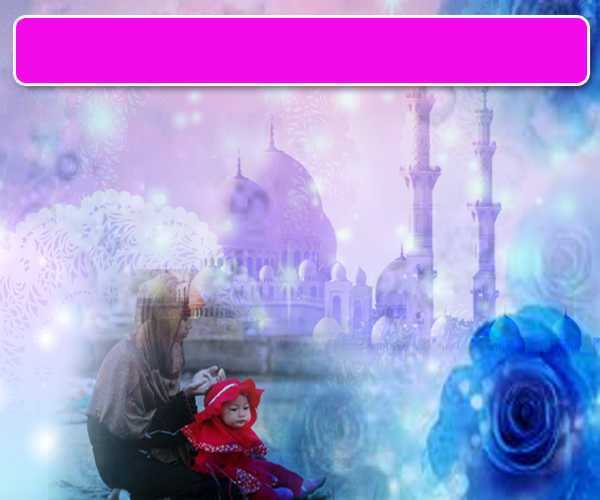 Wahai Hamba-hamba Allah….
Sesungguhnya ALLAH  menyuruh berlaku adil, dan berbuat kebaikan, serta memberi bantuan kepada kaum kerabat dan melarang daripada melakukan perbuatan-perbuatan keji dan mungkar serta kezaliman. Ia mengajar kamu (dengan suruhan dan larangannya  ini) supaya kamu mengambil peringatan mematuhinya.
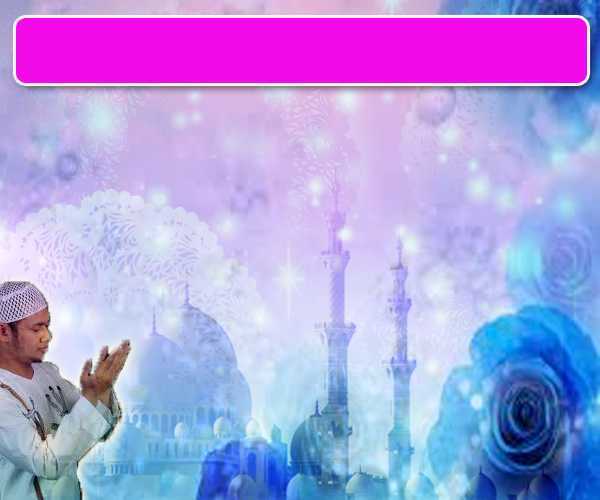 Maka Ingatlah Allah Yang Maha Agung
Nescaya Dia Akan Mengingatimu 
Dan Bersyukurlah Di Atas Nikmat-nikmatNya Nescaya Dia Akan Menambahkan Lagi Nikmat Itu Kepadamu, dan Pohonlah 
Dari Kelebihannya, Nescaya Akan Diberikannya  Kepadamu. Dan Sesungguhnya Mengingati Allah Itu Lebih Besar (Faedah Dan Kesannya) Dan (Ingatlah) Allah Mengetahui Apa  Yang Kamu Kerjakan.
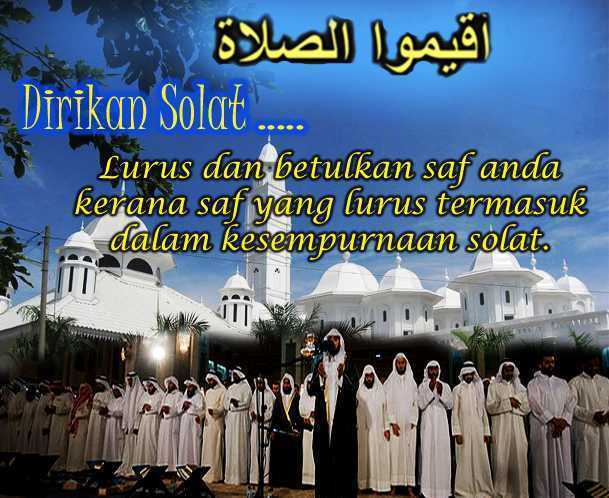